Field Methods 2
When a GPS only won’t do:
Forestry canopies
Canyons (no reception or can’t reach)
Underwater
Small areas when you don’t have a sub-meter GPS
You can see but can’t get to the features
Bottom of a canyon
Across a stream
Part way up a clif
Definitions
Bearing – direction to target (a.k.a. azimuth)
Typically measured with a compass
Heading – direction of travel
Note: A GPS provides a heading while you’re moving by finding the angle between your current location and a previous one.  Because of this, it’s accuracy is poor and unreliable.
Basic Idea
Establish a “station” (a.k.a. benchmark) with more than adequate certainty
“Shoot” “meets and bounds” to points
Measure direction and distance
Convert to coordinates
Must use a projected system!
E.g. UTM, State Plane
Accuracy decreases as you move from point to point.
[Speaker Notes: In the forest, a general rule is that you will be off by 10% (i.e. if you go 1000 meters, you’ll be off by 100meters!).]
A little trig…
New Coordinate
(x2,y2)
dx
North
dy
D
Existing Coordinate
(x1,y1)
Note: This only works in projected systems and there will always be error
[Speaker Notes: SOHCAHTOA
Sin(theta)=dx/D
Cos(theta)=dy/D]
Compasses
The earth has a magnetic field that has a “north pole” and a “south pole” just like typical magnets
We can use this field and something that is magnetized to orient ourselves just about anywhere on the earth.
Field Compass
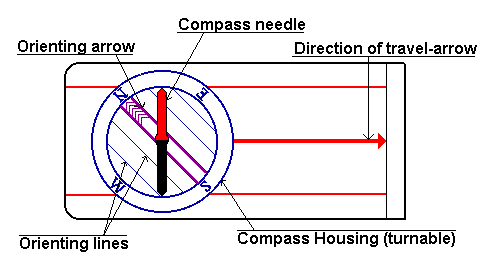 How to use a compass
Finding Direction
Point the “Direction of Travel-Arrow” in the direction you want to go
Turn the compass housing to make the north arrow (red part of the compass needle) line up with the orienting needle.
Check the direction of travel arrow again
Record the angle that is next to the direction of travel arrow
Add the appropriate amount of declination
Mirror-sighting Compass
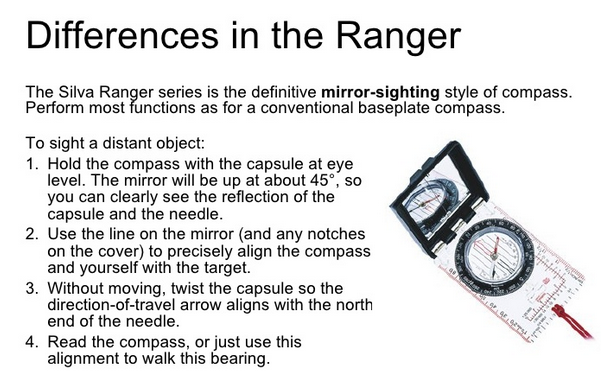 Wilderness Learning Center
Declination
“North” is not magnetic north
Compasses measure magnetic north (approximately)
See: Wiki page at:
https://en.wikipedia.org/wiki/Magnetic_declination
Check out the cool animation on how declination has changed
Find out declination at:
http://www.ngdc.noaa.gov/geomag-web/
Declination
If we measure 0 degrees on a compass, the actually point is off by the “declination”.
We must add the declination to all our angles
Try it and check on a map
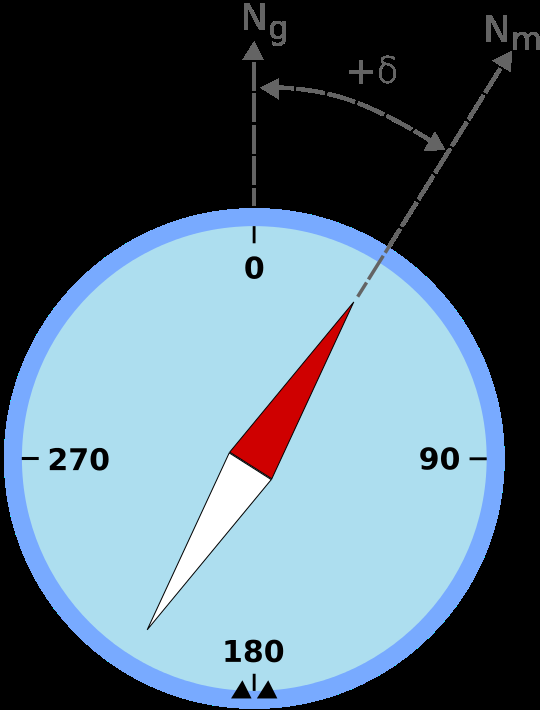 Measuring Distance
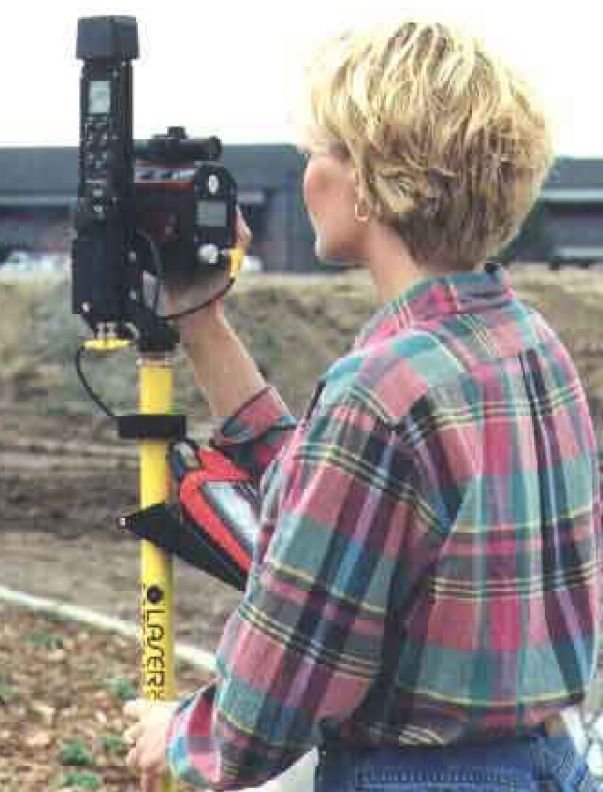 Best:
Laser distance measuring tool
Next best:
A lightweight measuring tape
Worst:
Pacing
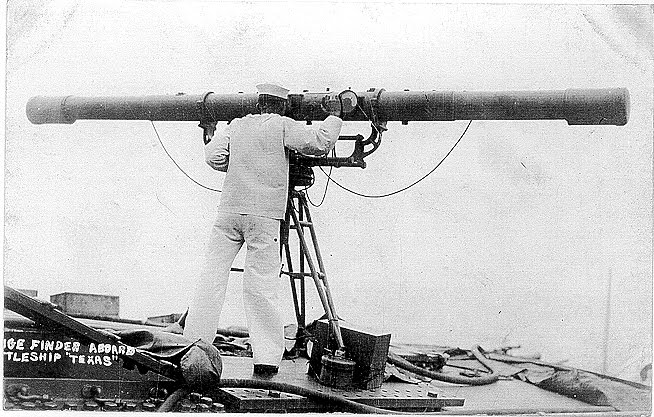 Distance with a Range Finder
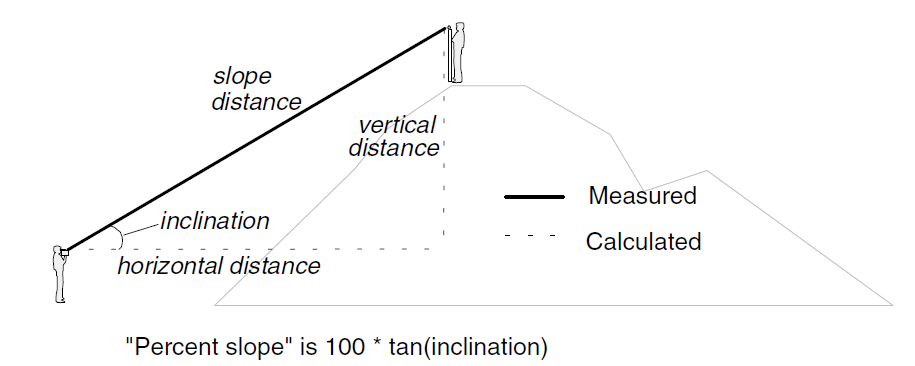 The range finder will calculate the horizontal and vertical distance for you.
Leveling Rod
Without a leveling rod, inclinations and horizontal distances will be incorrect
Can also adjust later
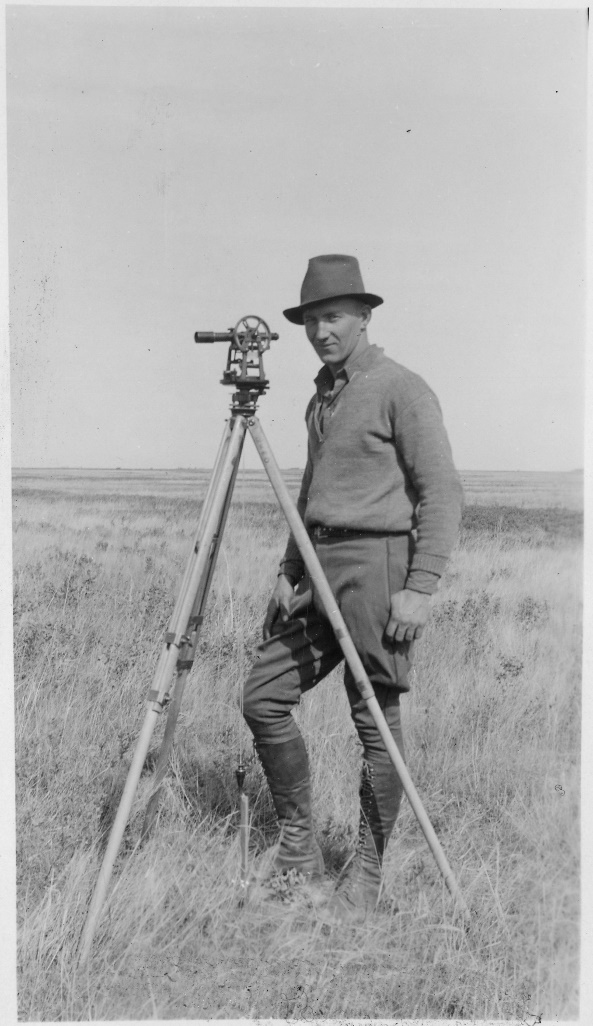 Laser Range Finder
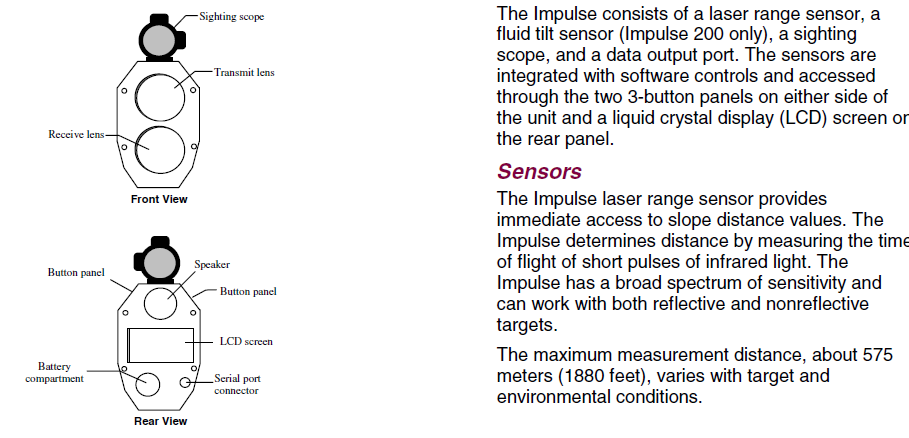 From Laser Tech’s user’s manual
Taking a Horizontal Distance
Press the “Fire” button to turn on the range finder
The display panel should show “HD” for “Horizontal Distance”.
If not, press “Forward” until you see “HD”.
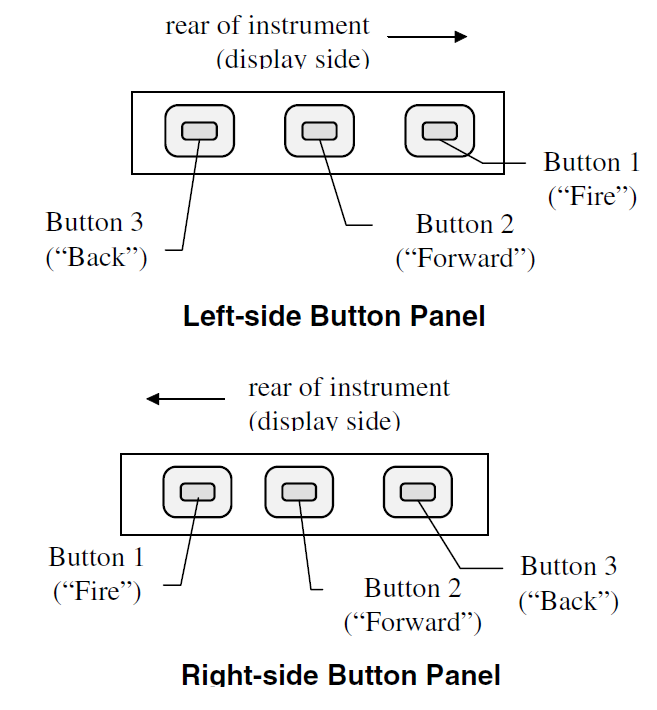 Laser Tech Inc.
Taking a Horizontal Distance
Point the range finder at a target.
Press “Fire” to turn on the laser pointer.
Press and hold “Fire” until you hear a beep
Release “Fire” you should see a distance.
Record the distance including the units “F” for feet, “M” for meters
Take another measurement by pressing “Fire”.
When done, press “Forward” and “Back” at the same time to turn off the range finder.
Taking a Horizontal Distance
If the display shows “EO 1”, you did not get a good signal back from the target.
Try again or use the reflector on a pole.
See the user’s manual for more information.
Taking other Measurements
Turn on the range finder.
Use forward until “INC” is displayed
Press “Fire” and record the inclination value
Use forward until “HT” is displayed
Press “Fire and record the height value
Additional Resources
1-page guide from SFSU
Additional Slides
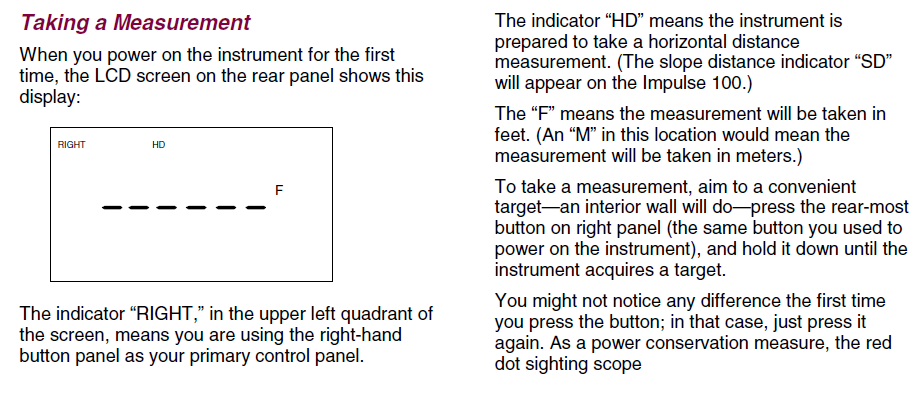 Note: the range finder appears to only take measurements if the target is very white or you used the included target.
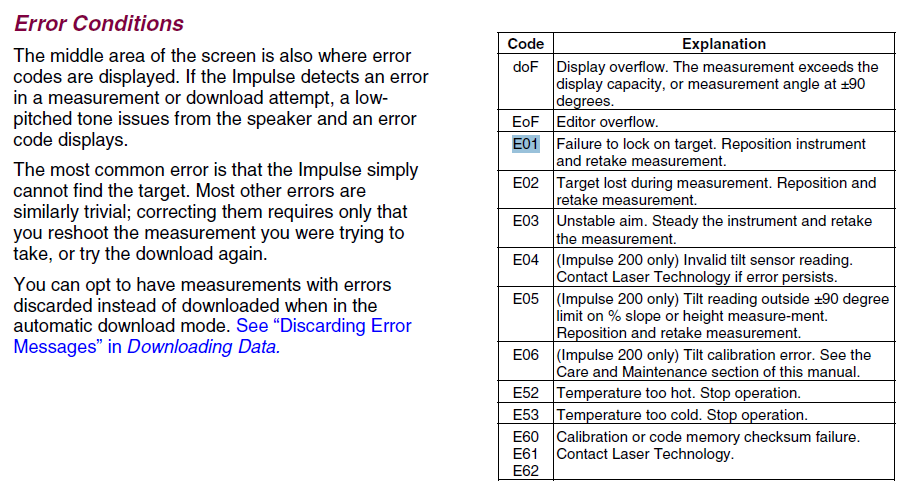 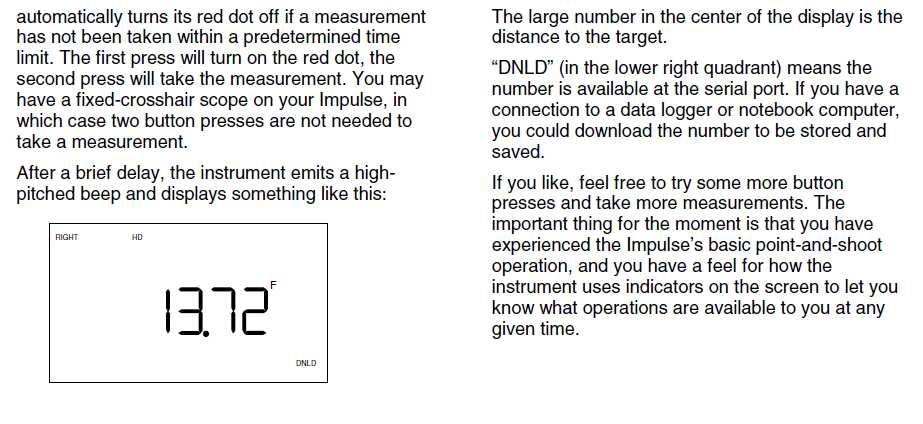 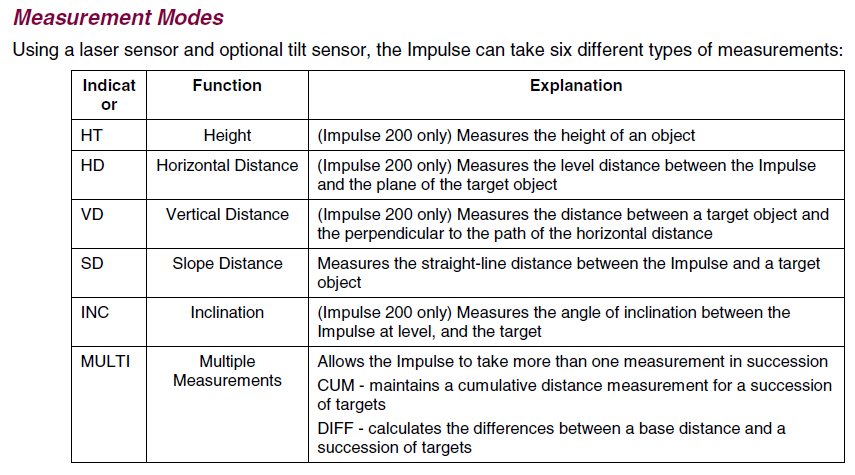 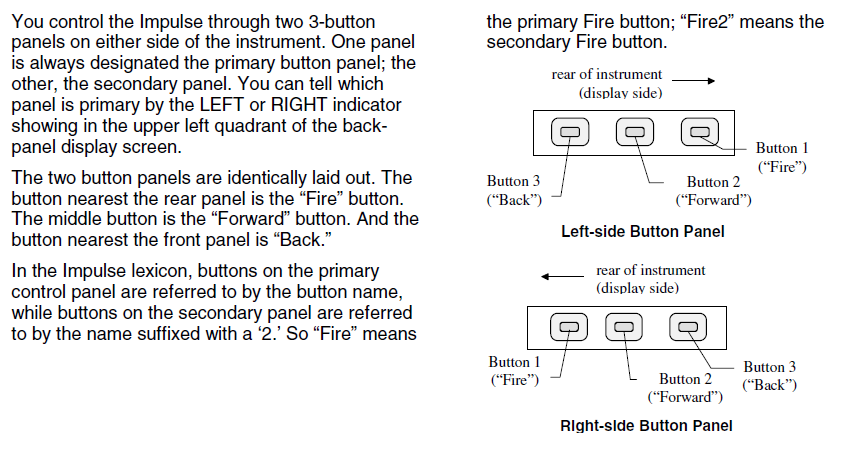 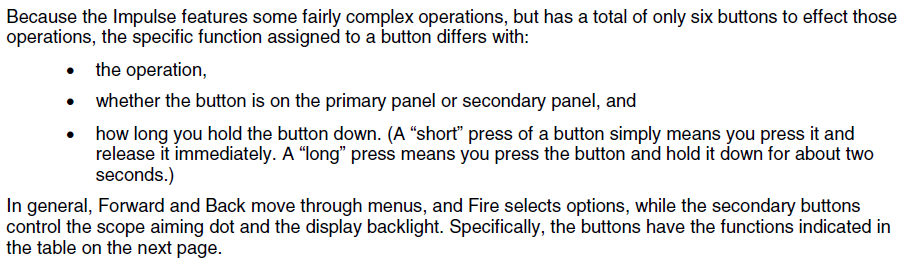 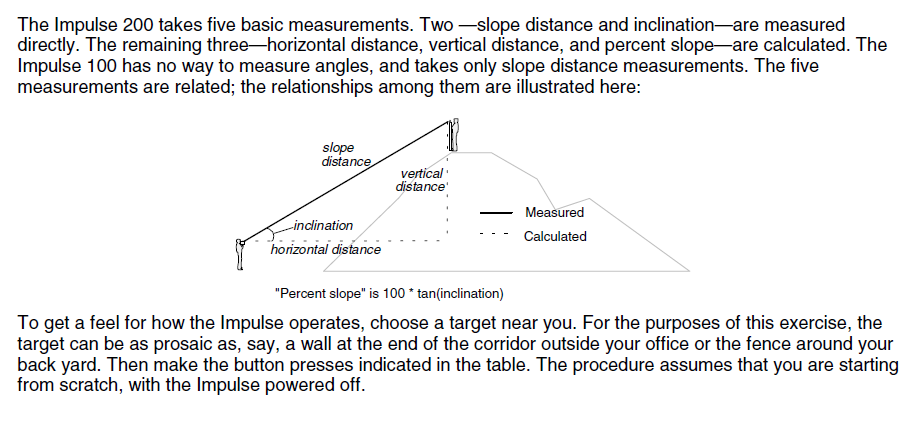